Major Causes of WWII
Treaty of Versailles
Rise of Italian fascism
Rise of Hitler and the Nazi Party 
Great Depression
Japanese expansionism 
Anti-communism
Appeasement
Militarism
Nationalism
U.S. isolationism
Maps
Treaty of Versailles
After Germany lost WWI, the winning nations drafted a treaty to address issues such as territorial adjustments, reparations, armament restrictions, war guilt and the League of Nations.
The treaty punished Germany and left bitter feelings. 
Germany was forced to accept all the blame for the war and pay millions in reparations to Britain and France.
Italy was disappointed that it was denied territory promised by Britain and France.
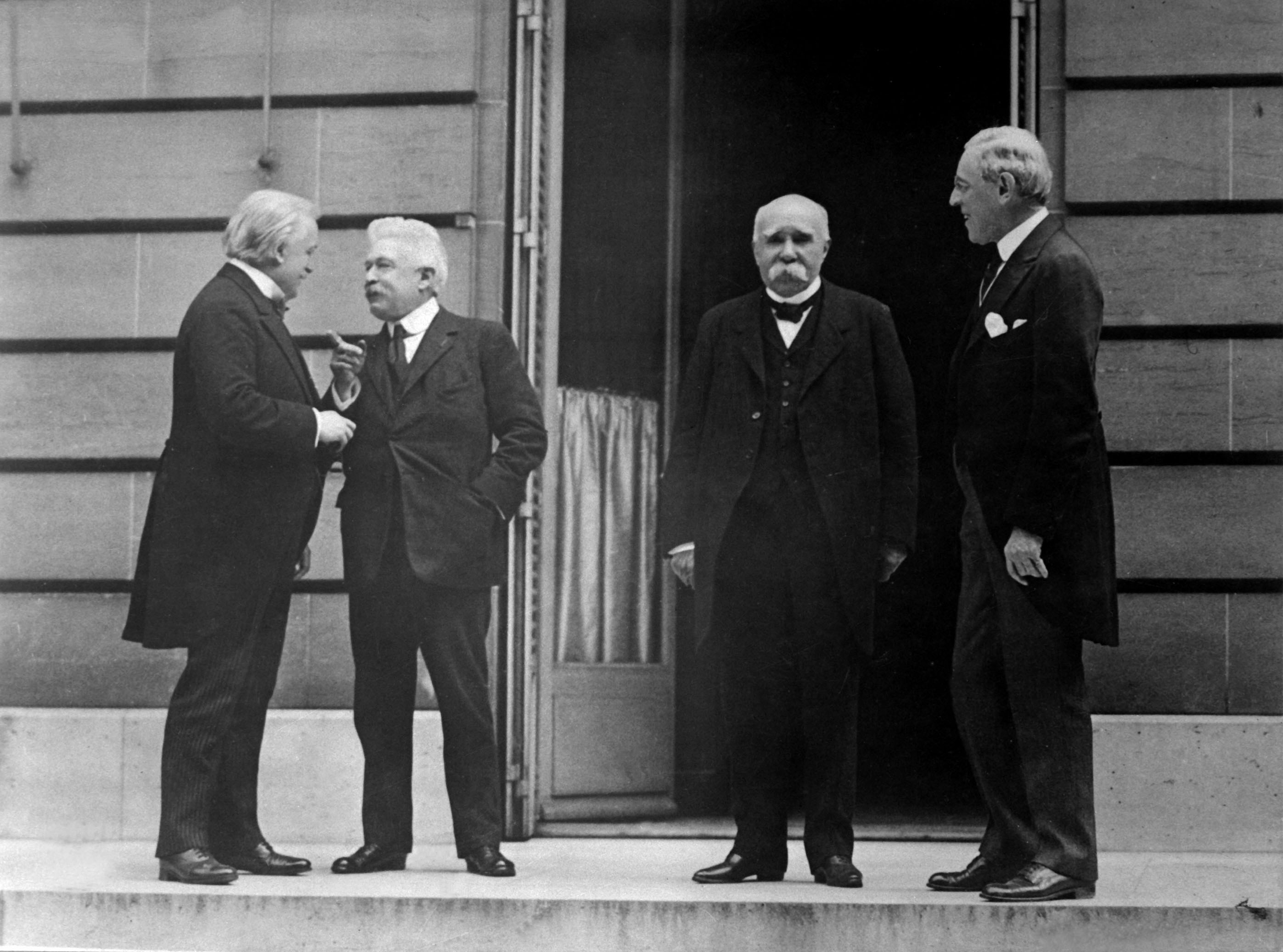 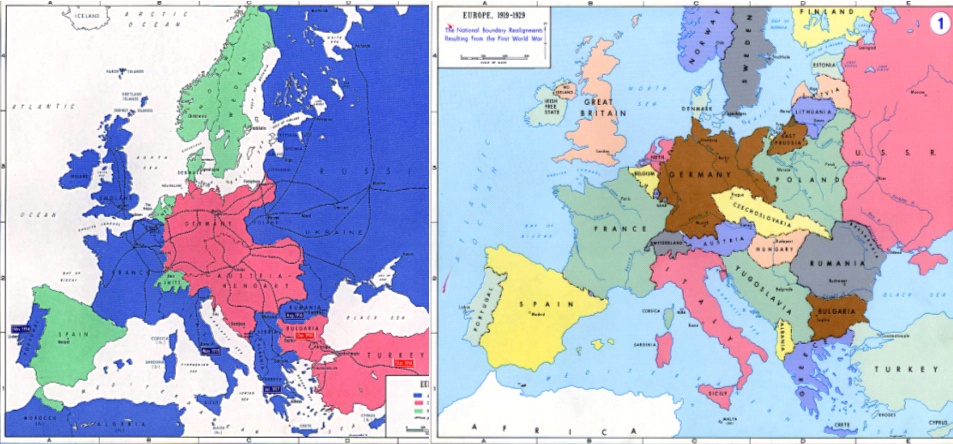 British Prime Minister George
Italian Prime Minister Orlando
French Prime Minister Clemenceau
U.S. President Wilson
1914  			1919
“Big Four”
The Rise of Fascism in Italy
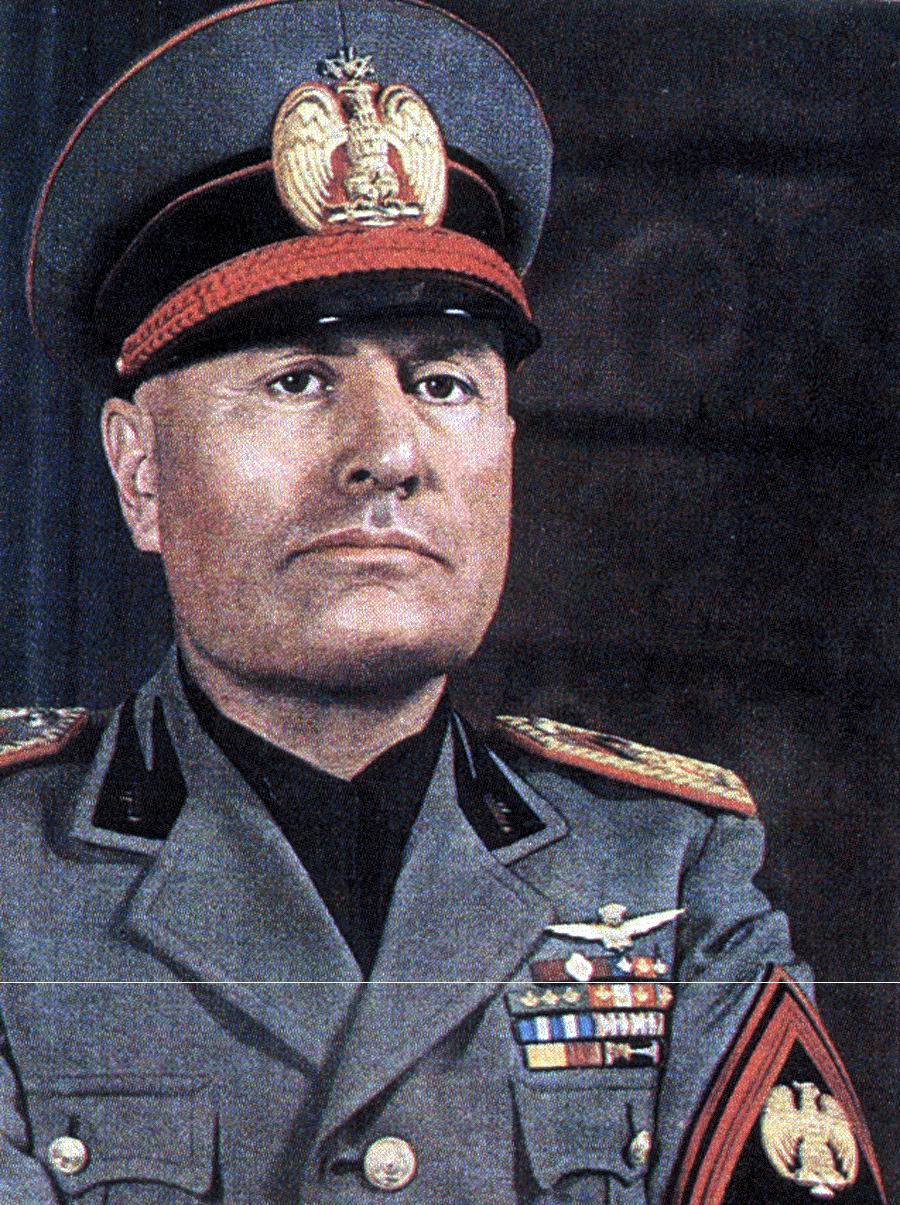 Fascism is a totalitarian form of government which:
Glorifies the state 
Has one leader and one party
All aspects of society are controlled by the government
No opposition or protests are tolerated
Propaganda and censorship are widely practiced
Benito Mussolini came to power in 1922 and helped found the political ideology of fascism. He sided with the Axis powers in 1940.
In Germany, depression, unemployment and hard times led to a dramatic increase in votes for Hitler and the Nazi Party.
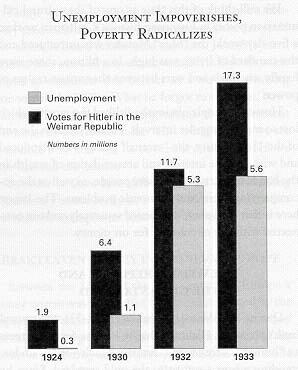 Voting for Hitler’s party increased as unemployment rates rose
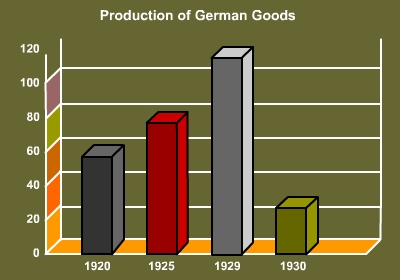 Worldwide Economic Depression
After WWI many European economies were unstable.
The boom in the U.S. throughout the 1920s helped sustain worldwide trade.
The 1929 stock market crash in the U.S. and the resulting Great Depression spread throughout the world. U.S. restrictive tariff policies worsened the depression. 
As economies plummeted and unemployment rose, many people turned to powerful leaders and governments who promised success through military buildup and the conquest of territory.
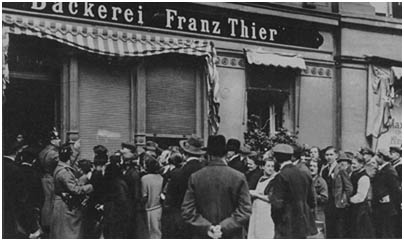 German breadlines
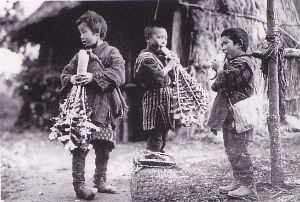 Japanese children eating radish roots during famine
Japanese Expansionism
In 1931 Japan invaded Manchuria for raw materials.
Japan began to attack China, with the “rape of Nanking”.  Japanese soldiers killed 200,000 to 300,000 Chinese.
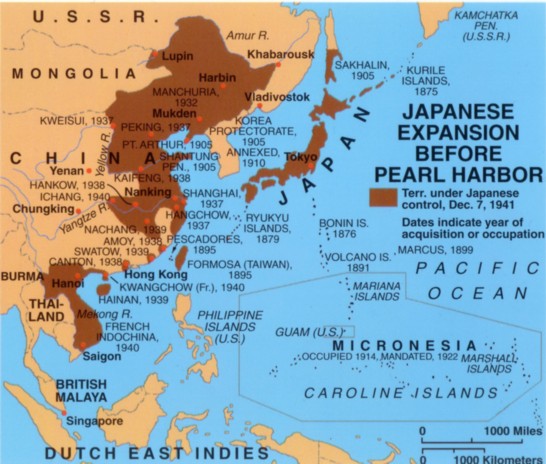 Anti-Communism
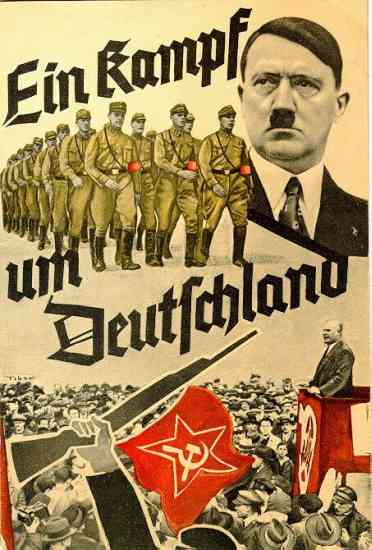 Under communism, all means of production are controlled by the government, as are property, the media, and all other aspects of society.
The 1930s saw the rise of many totalitarian regimes; but most people chose fascism over communism.
Hitler exploited people’s fear of a communist takeover in Germany to rise to power in 1933.
A Battle for Germany: Nazi anti-communist book from 1933
Appeasement
Appeasement is the act of giving in to an enemy’s demands in hopes of avoiding further conflict.
In 1938, Hitler demanded that Czechoslovakia cede the Sudetenland to Germany. He claimed that the German population living there was being mistreated.
The British and French prime ministers agreed to Hitler’s demands without consulting Czechoslovakian leaders, in the hopes that this would avoid a war in Europe.
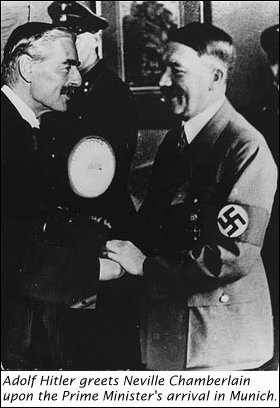 Militarism
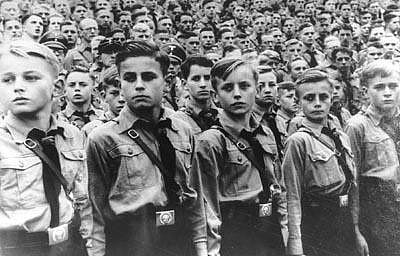 The glorification of war, in which a nation strengthens its military and stockpiles weapons in preparation for war.
An important aspect of militarism is that the glorification of war is incorporated into all levels of society, including education of the nation’s youth.
Militaristic societies have existed throughout human history.
Hitler Youth group
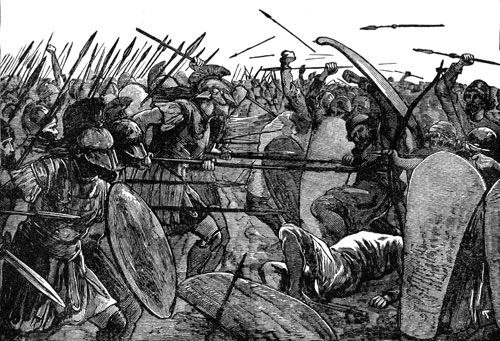 Ancient Sparta is an example of a militaristic society
Nationalism
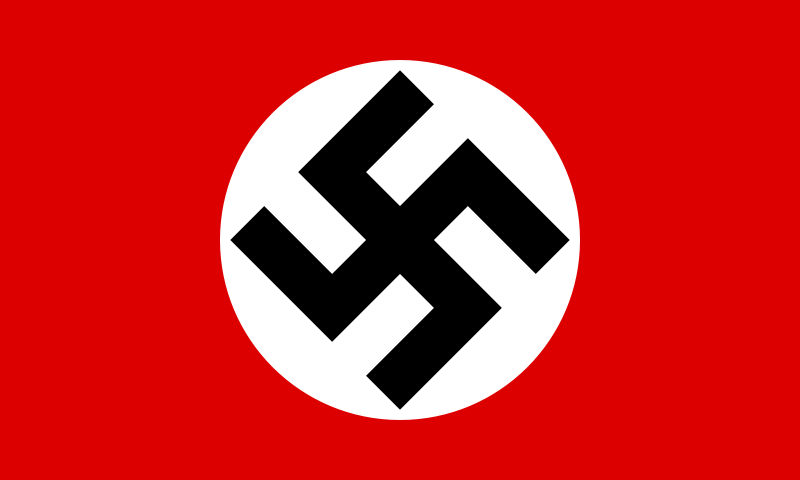 Nationalism is the belief in the superiority of one’s own nation over all others.
In the extreme, it can lead to major conflicts between nations.
Hitler, Mussolini, and Japan’s Tojo each touted their nation’s ability to dominate all others in the years leading up to WWII.
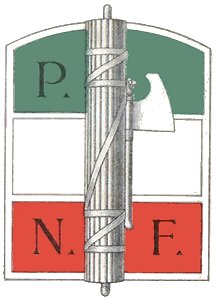 Nazi flag, Italian fascist logo, Japanese flag
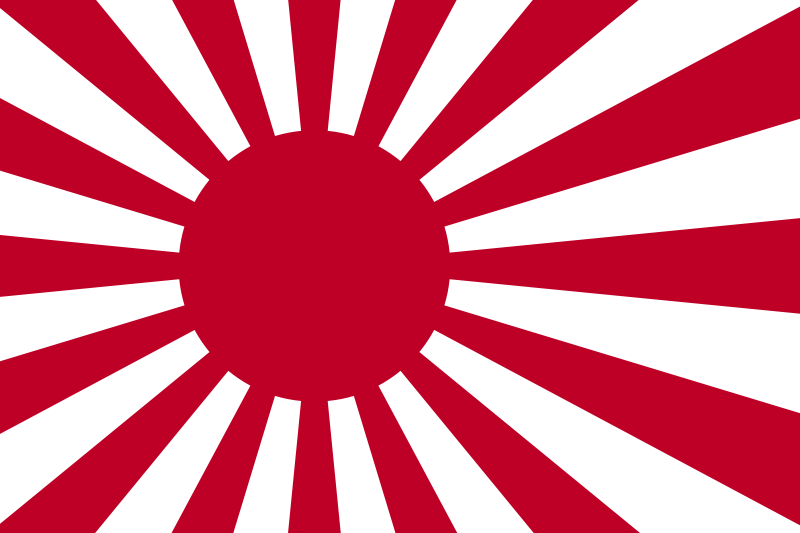 American Isolationism
The failure of peace efforts such as the Kellogg Briand Treaty during the 1920s disillusioned many Americans about international involvement.
The U.S. was in a major depression throughout the 1930s and was mostly concerned with its own problems.
Conflict in Europe seemed distant, and the U.S. tried to remain neutral. This policy weakened the European democracies.
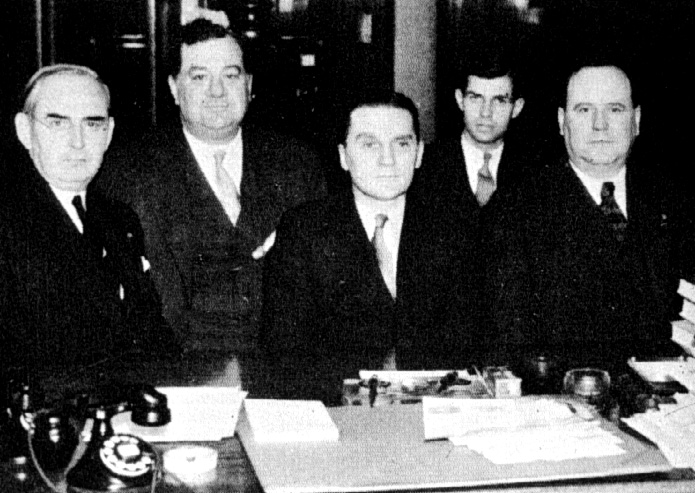 The Nye Committee held congressional hearings in the mid-1930s, concluding that the U.S. was tricked into entering WWI by arms manufacturers and Allied propaganda.
Theaters of War: Where WWII Was Fought
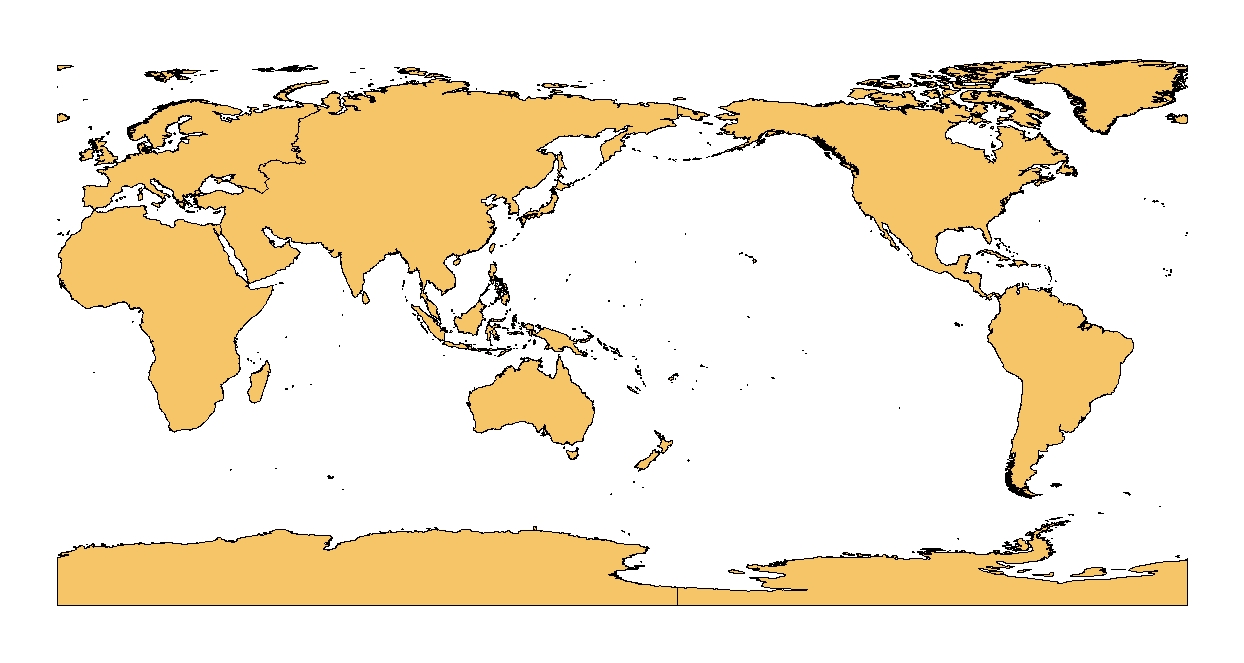 Europe
Atlantic Ocean
Asia
North Africa
Pacific
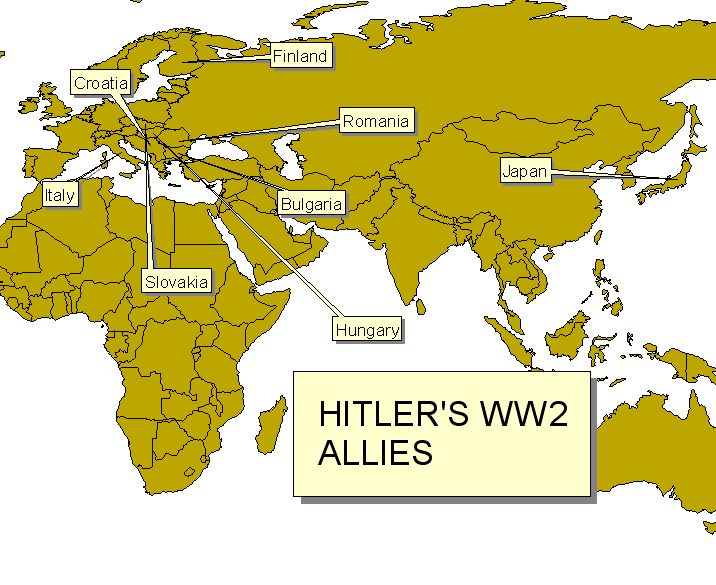 HITLER’S WWII PARTNERS
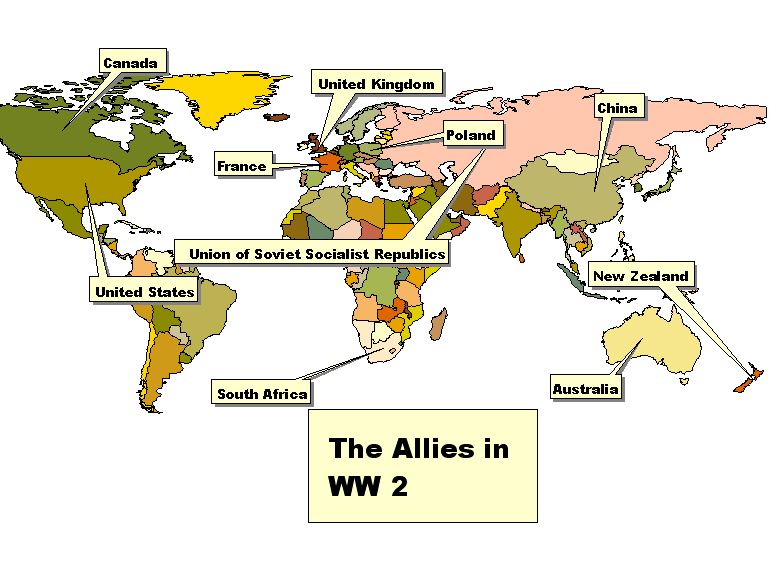 India
Brazil
THE ALLIED POWERS IN WWII
[Speaker Notes: These are the nations that had a substantial number of soldiers involved in the fighting.]